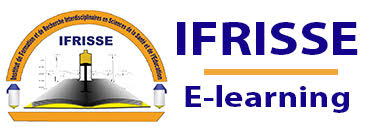 Big Data
Master Informatique médicale et science des données
Animé par:

GUIGUEMDÉ Rodrigue
KALMOGO Roland
Les animateurs
GUIGUEMDÉ Rodrigue
DG ...
KALMOGO Roland
Ingénieur Logiciel  chez Rakuten Ready 
Master en informatique Université Laval
Le sondage
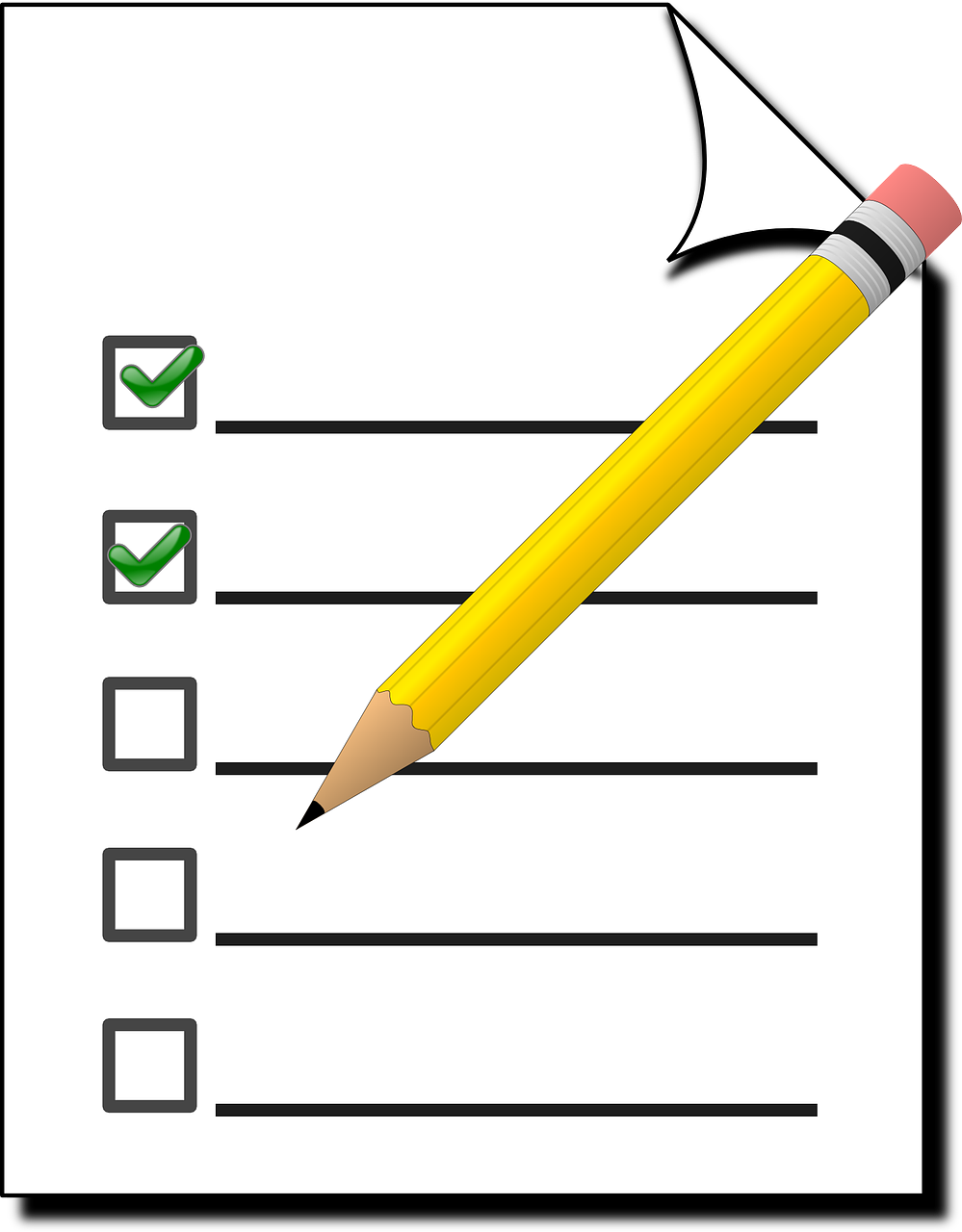 01
Lien pour accéder au sondage
02
03
Nous vous invitons à remplir le sondage afin que nous puissions rendre le contenu profitable à tous
Objectifs du cours
Introduction : Insérez votre texte ici
Version classique
Version mobile
Mode Paysage sur mobile
Appareils portables
Tablettes
Mode Paysage sur tablette
Appareils portables
Calendrier du projet
Comprendre la terminologie liée au BIG DATA
Apprivoiser les outils 
Appliquer les techniques du big data dans la santé
Introduction au Big Data
Bref aperçu
Quelques techniques 
La modélisation prédictive
Les méthodes de classification
Le phénotypage informatique
Quelques outils pratique (Spark)
L’ontologie médicale
Quelques applications
L’analyse des graphes
La similarité des patients
Les réseaux de neurones
Plan
Questions?
JAN.
FÉVR.
MARS
AVR.
MAI
JUIN
Insérez votre texte ici
Insérez votre texte ici
Insérez votre texte ici
Insérez votre texte ici
Insérez votre texte ici
Insérez votre texte ici
Insérez votre texte ici Insérez votre texte ici Insérez votre texte ici.
Insérez votre texte ici Insérez votre texte ici Insérez votre texte ici.
Insérez votre texte ici Insérez votre texte ici Insérez votre texte ici.
Insérez votre texte ici Insérez votre texte ici Insérez votre texte ici.
Insérez votre texte ici Insérez votre texte ici Insérez votre texte ici.
Insérez votre texte ici Insérez votre texte ici Insérez votre texte ici.